Двузначные числа
Цирковое представление
Б
И
Л
Е
Т
математика для 1 класса
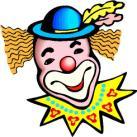 двузначные числа
ДЕСЯТОК
КРУГЛЫЕ ЧИСЛА
ЧИСЛА ВТОРОГО ДЕСЯТКА
Выбери и вставь нужную фигуру
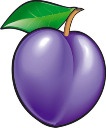 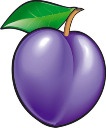 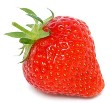 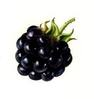 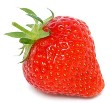 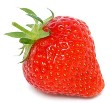 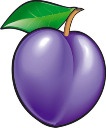 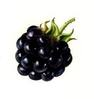 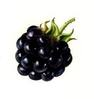 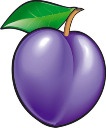 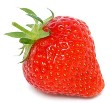 Приглашаются «соседи» числа
18
17
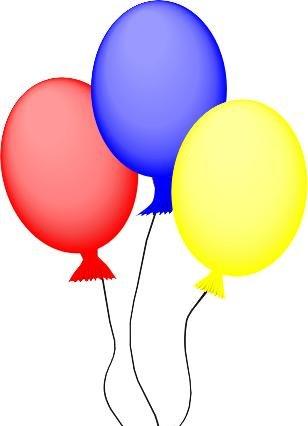 5
19
4
6
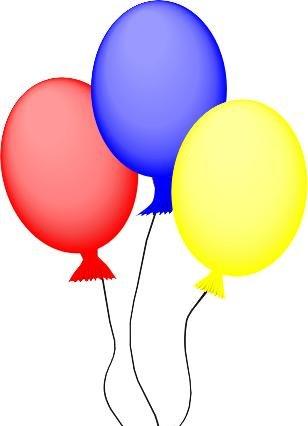 20
19
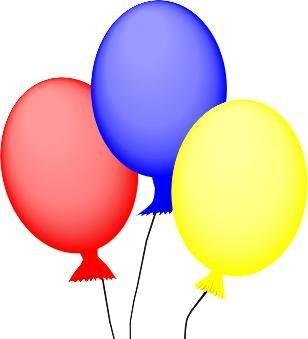 21
25
24
26
Назови числа в порядке возрастания
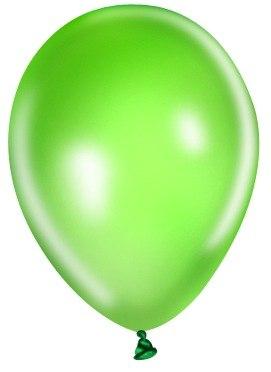 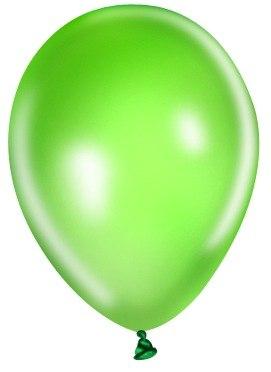 4
3
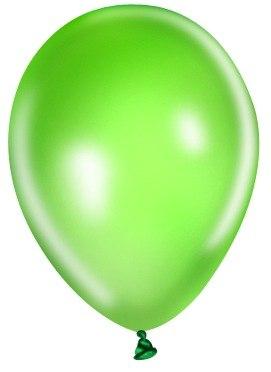 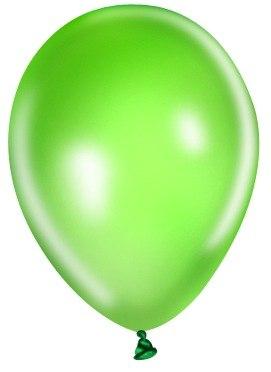 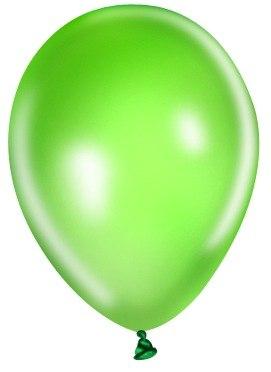 6
1
7
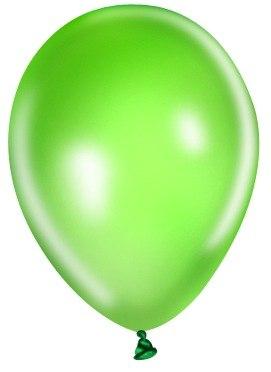 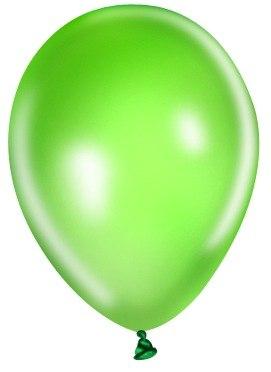 2
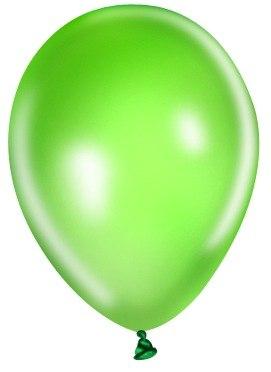 8
5
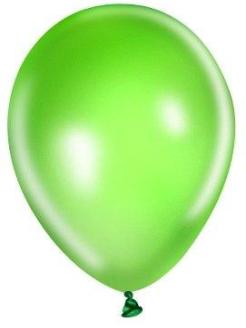 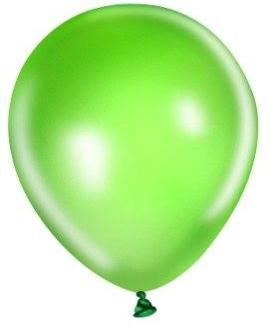 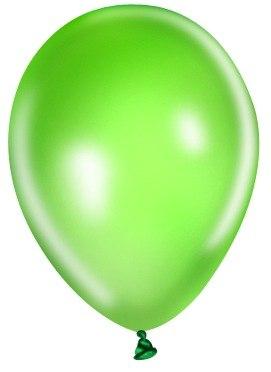 8
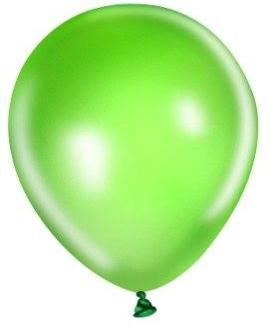 2
6
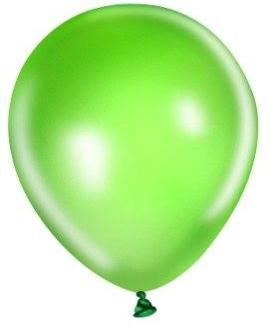 4
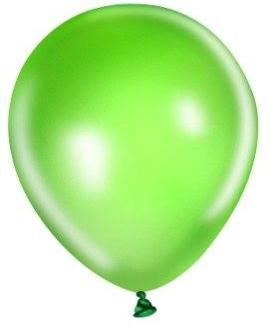 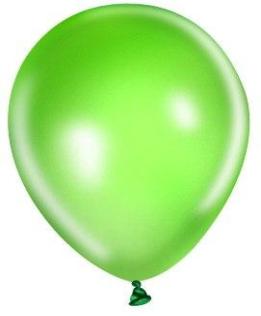 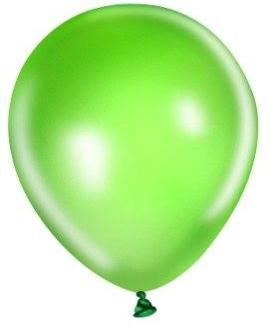 1
3
7
5
Назови числа в порядке убывания
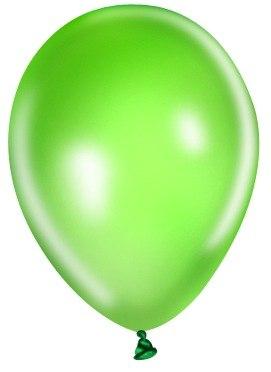 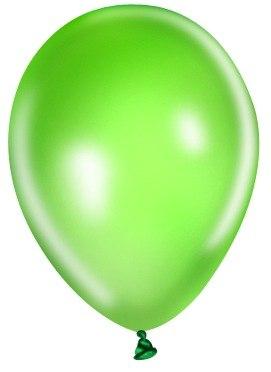 7
8
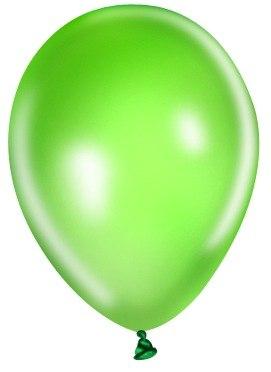 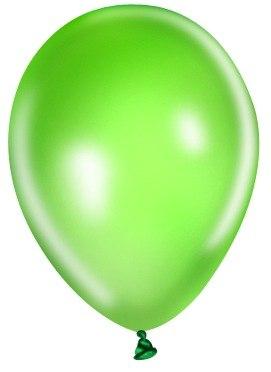 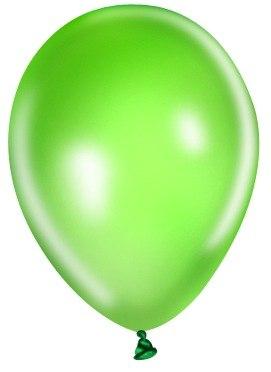 5
10
4
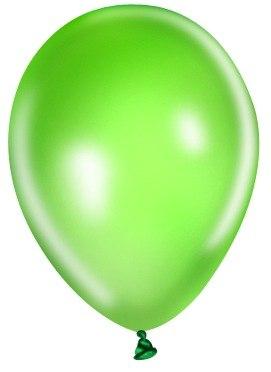 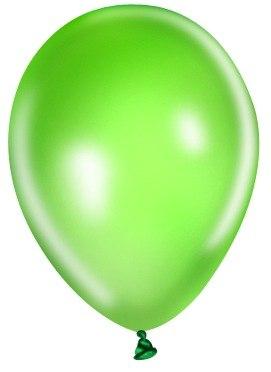 9
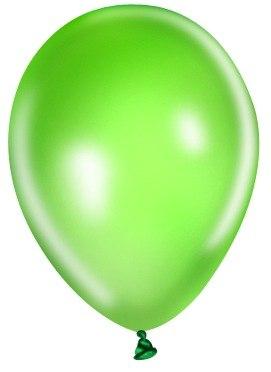 3
6
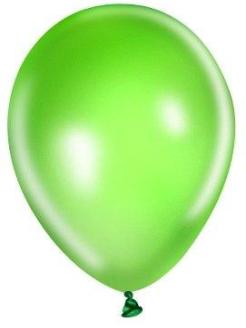 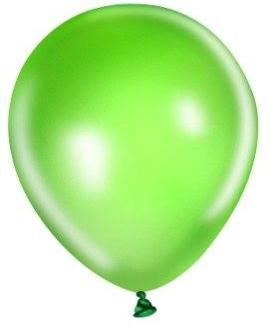 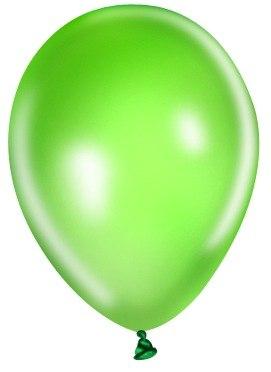 3
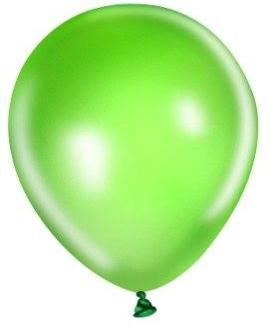 9
5
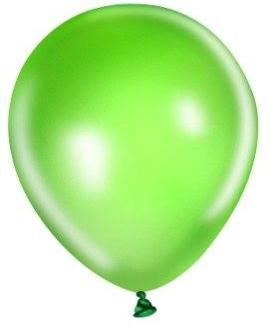 7
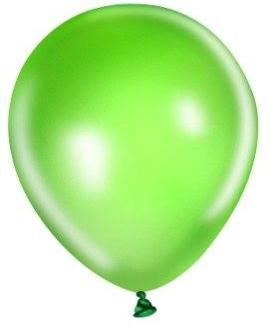 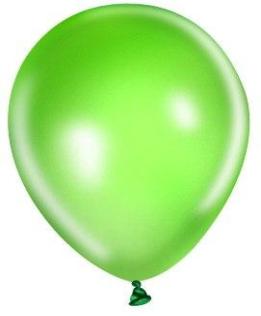 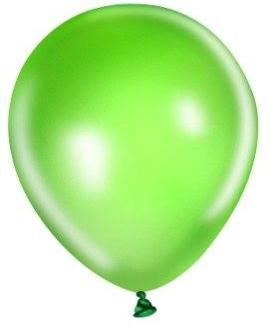 10
8
4
6
Что такое двузначные числа?
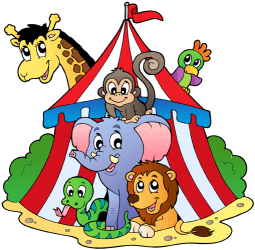 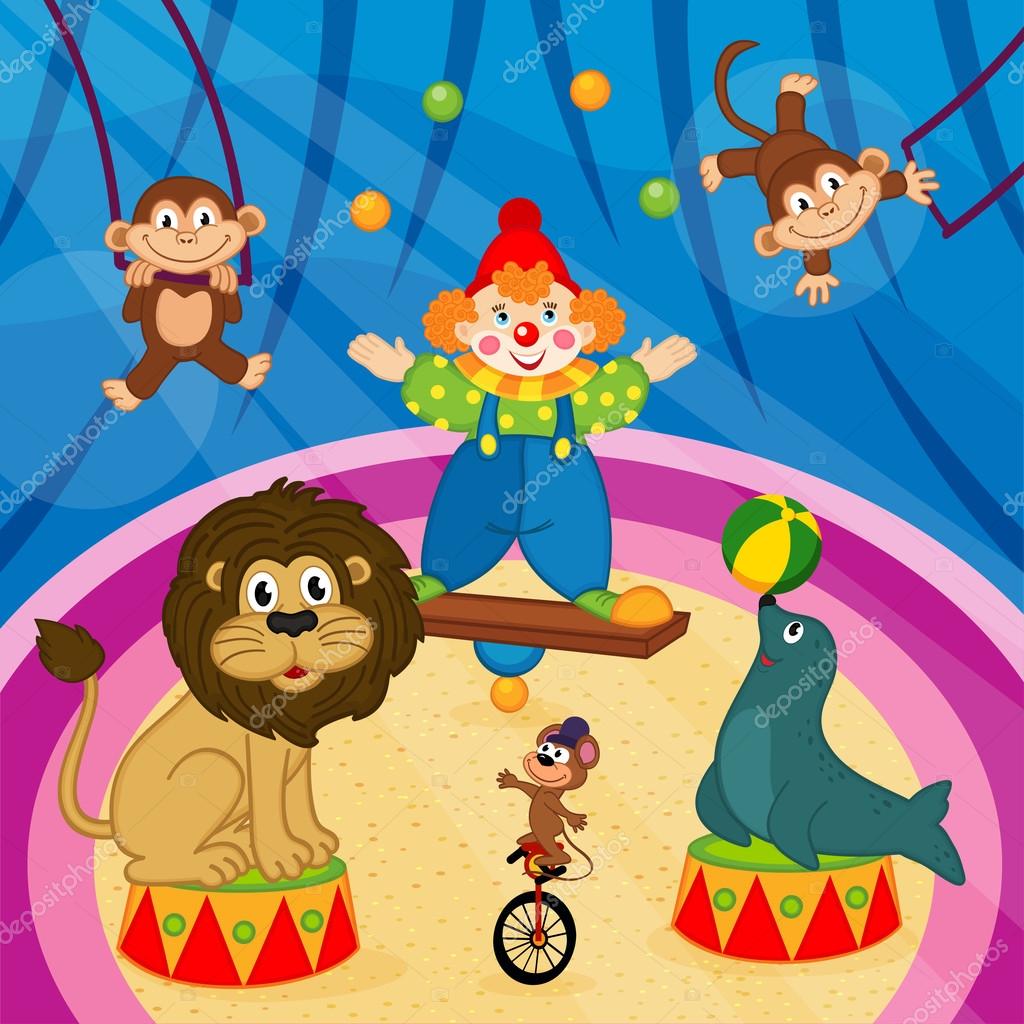 Это числа,
 в записи которых 
используются две 
цифры (два знака).
10, 28, 66 и др.
24
36
50
87
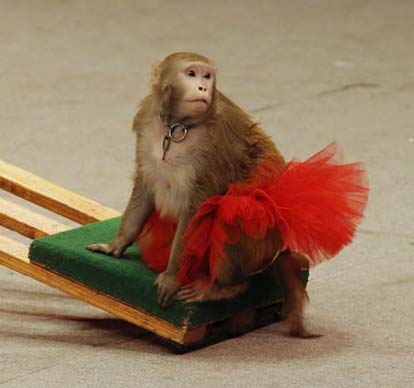 Раздели числа на две группы
2                      13                    99                  
        53                   76                8             
                      4                  22                    
   60                       31                 
                5                    9
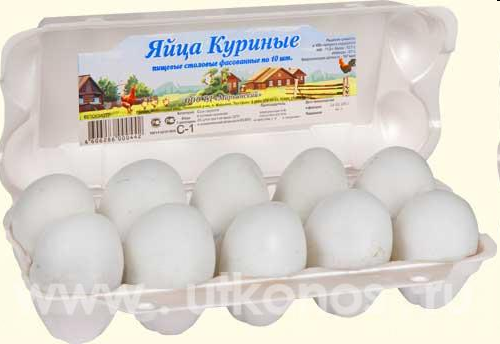 десяток
Так называется число, в котором десять единиц
Записывают его так 10
В названии двузначных чисел встречается «дцать».Так раньше называли десяток.
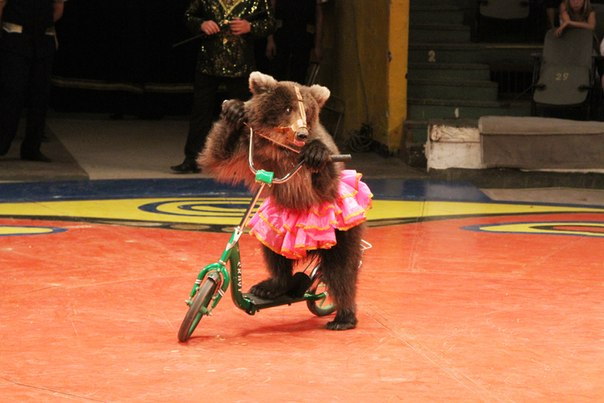 Найди модель десятка
2
1
3
круглые десятки
это числа, оканчивающиеся нулем
10 - десять
20 - двадцать
30 - тридцать
40 - сорок
50 - пятьдесят
60 - шестьдесят
70 - семьдесят
80 - восемьдесят
90 - девяносто
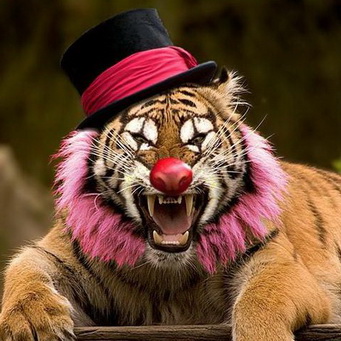 Задание
Какое число убежало?
90        40        20      10  
   80           50           30      60
70
числа второго десятка
11- одиннадцать
12 - двенадцать
13 - тринадцать
14 - четырнадцать
15 - пятнадцать
16 - шестнадцать
17 - семнадцать
18 - восемнадцать
19 - девятнадцать
Название этих чисел можно запомнить так: единицы «встали» на десяток (дцать)
3 на дцать = тринадцать
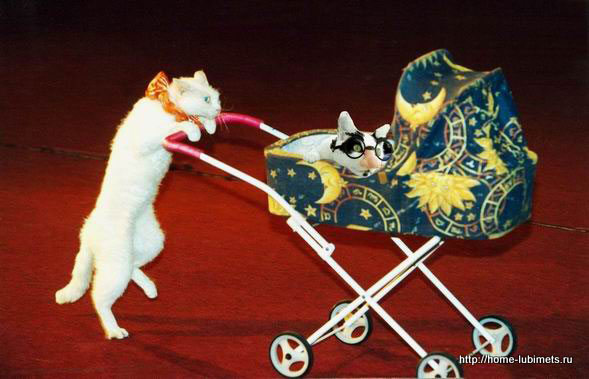 11
ребус
1
дцать
11 - одиннадцать
РАЗРЯДНЫЙ СОСТАВ
54
45
32
23
Любое двузначное число состоит из единиц и десятков.
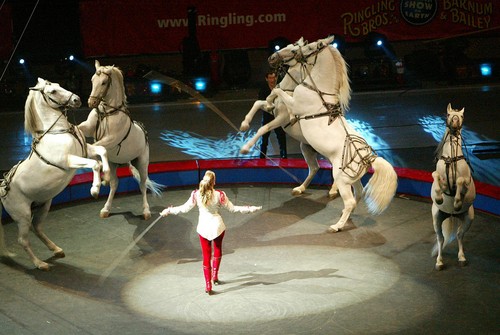 Запиши число в нужный разряд
35
23
42
32
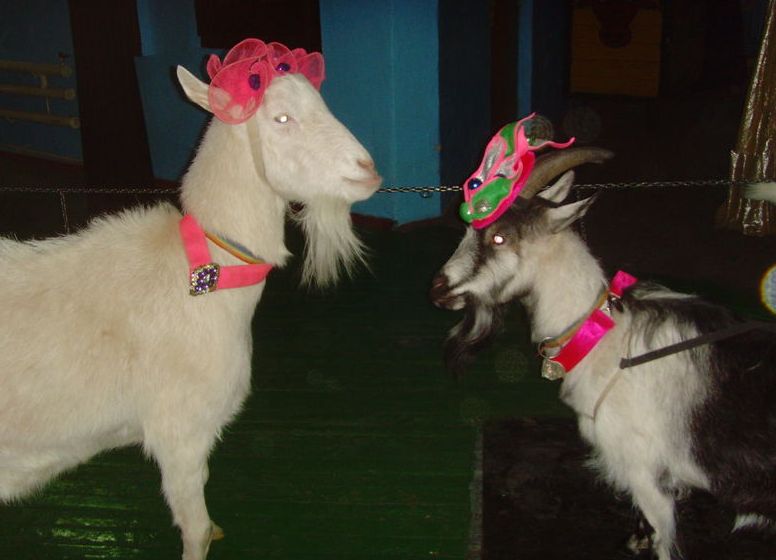 Запиши число
51
15
76
26
42
5 дес. 1 ед.
1 дес. 5 ед.
7 дес. 6 ед
2 дес. 6 ед.
4 дес. 2 ед.
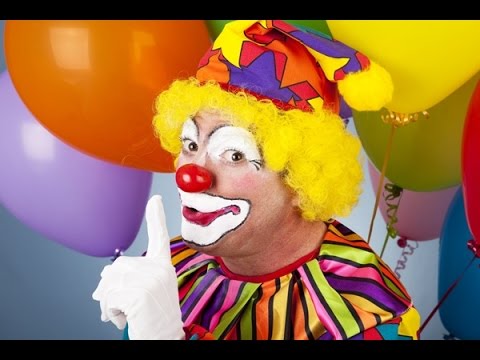 Найди лишнее число
32                                  36  
              38                             13 
                         34                                                                                 31                                   37
                  39
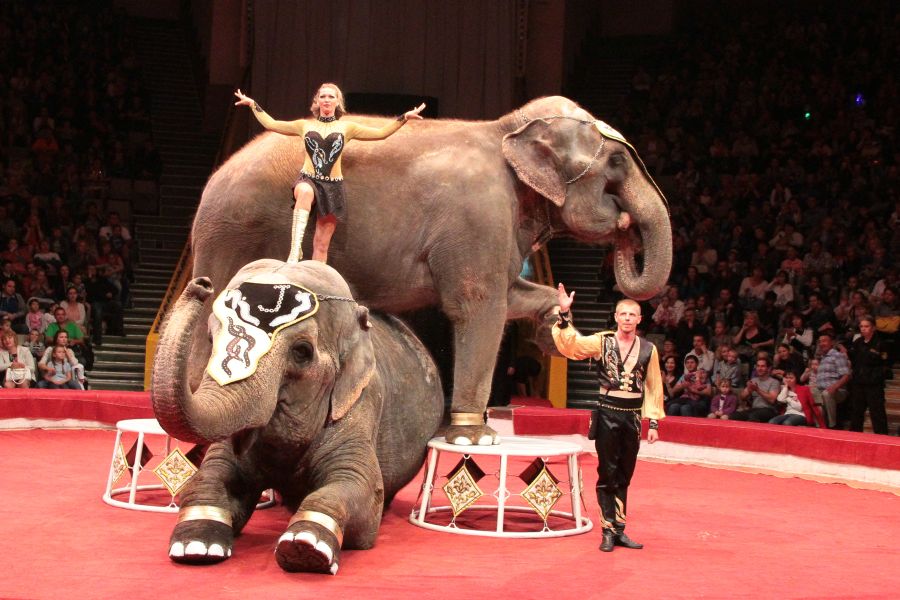 Стр 87Рабочий лист 851. Сколько птенцов? Соедини картинки с числами.2. Соедини точки в порядке возрастания. Кто у тебя получился? Раскрась.
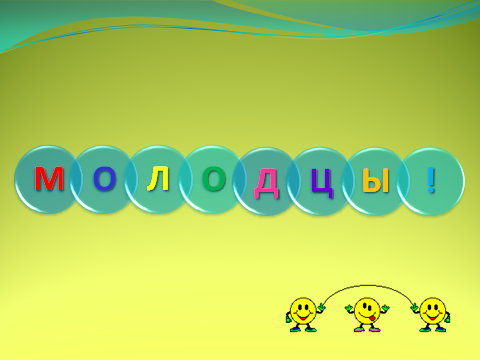